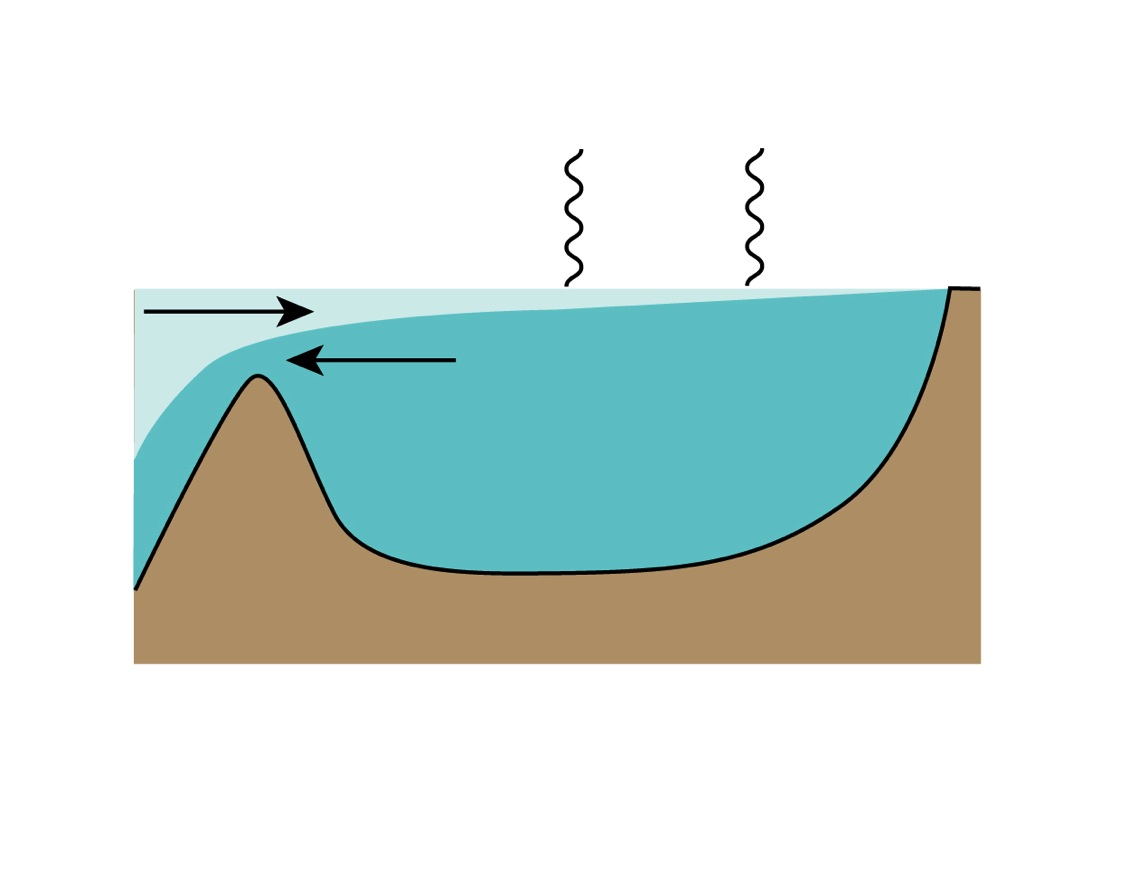 ≈ 60.000 m3/s = 0.06 Sv
0.7-1.4 Sv
1 Sverdrup = 106 m3/s
Paul Meijer, Aardwetenschappen, UU